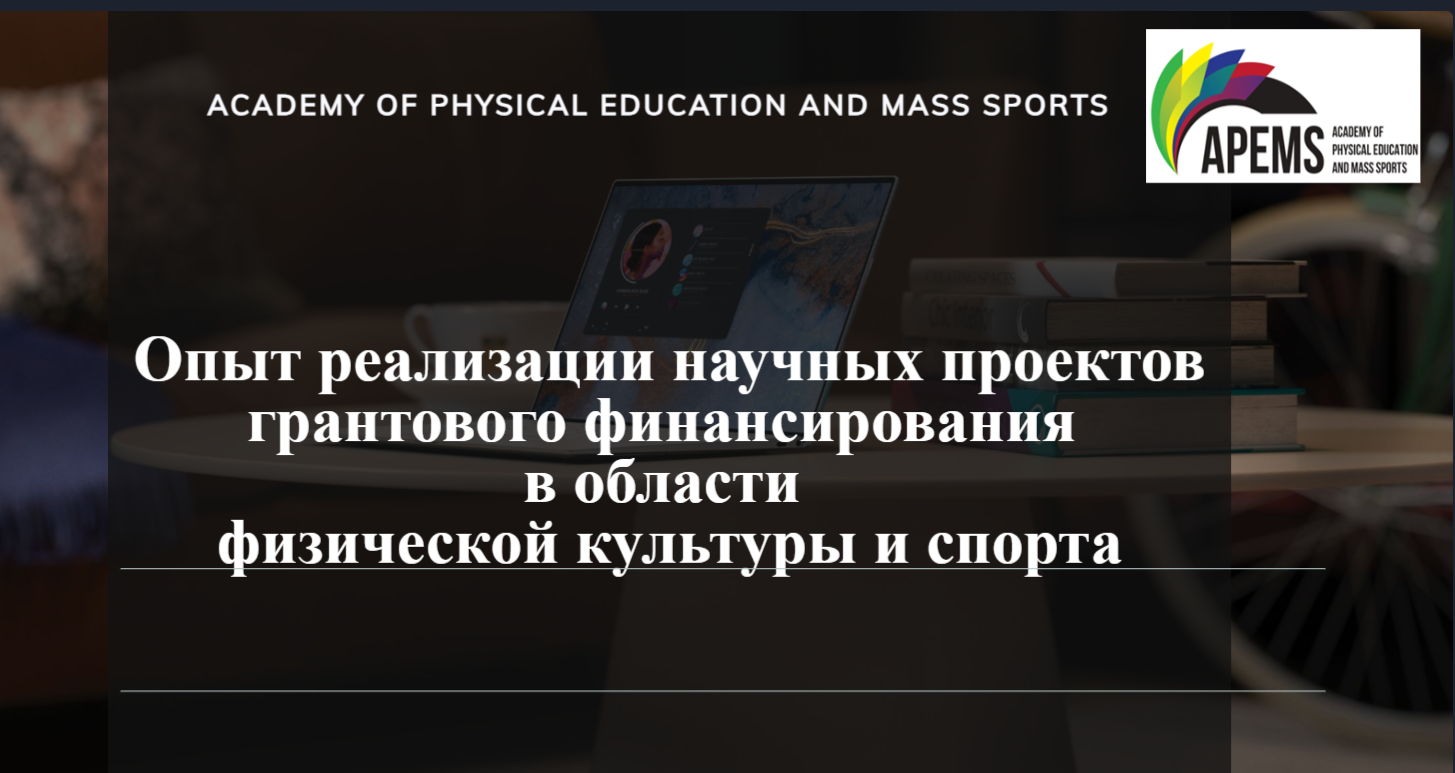 Конкурсы 
грантового финансирования 
Министерства науки и высшего образования 
Республики Казахстан
Конкурс на грантовое финансирование фундаментальных и прикладных научных исследований молодых ученых – постдокторантов по проекту «Жас ғалым»
Конкурс на грантовое финансирование молодых ученых по научным и (или) научно-техническим проектам
Конкурс на грантовое финансирование по научным и (или) научно-техническим проектам
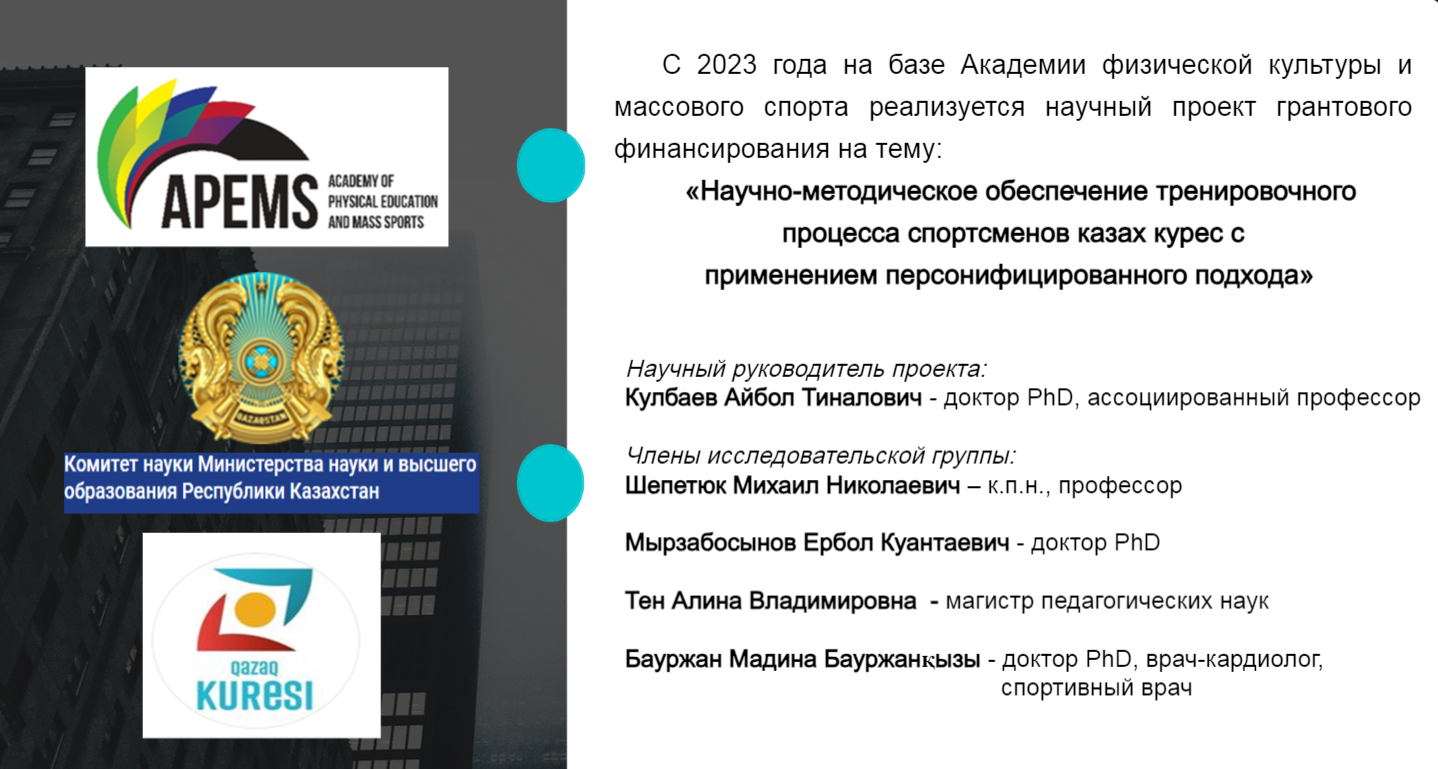 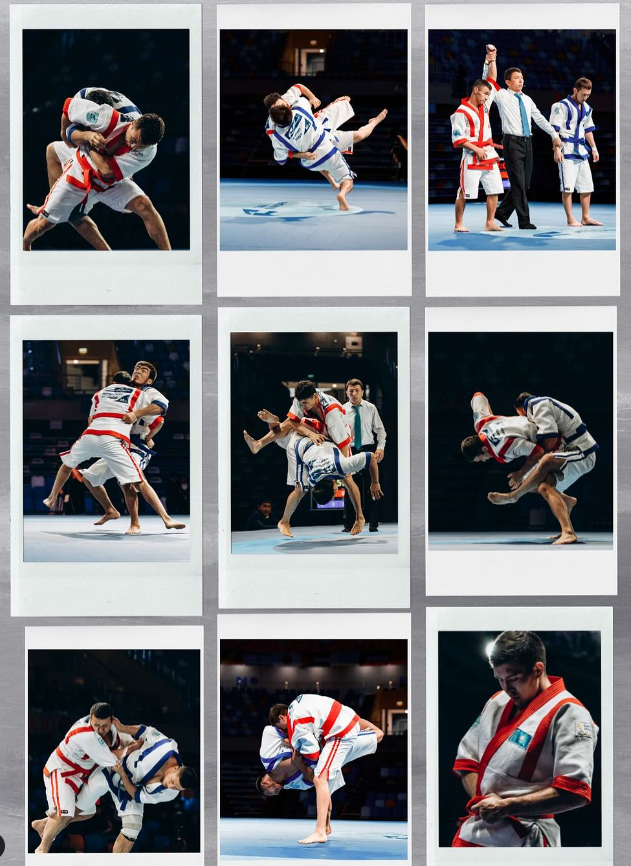 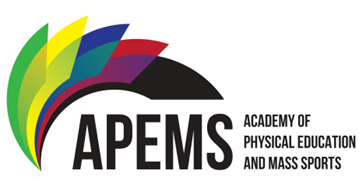 Цель проекта 
Совершенствование научно-методического обеспечения подготовки спортсменов казах курес с применением искусственной гипоксической тренировки. 
Проверить опытным путем эффективность персонифицированного подхода к тренировочному процессу спортсменов казах курес на основе многократных медико-биологических и функциональных измерений.
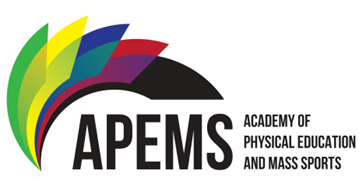 Сотрудничество
в рамках реализации научного проекта
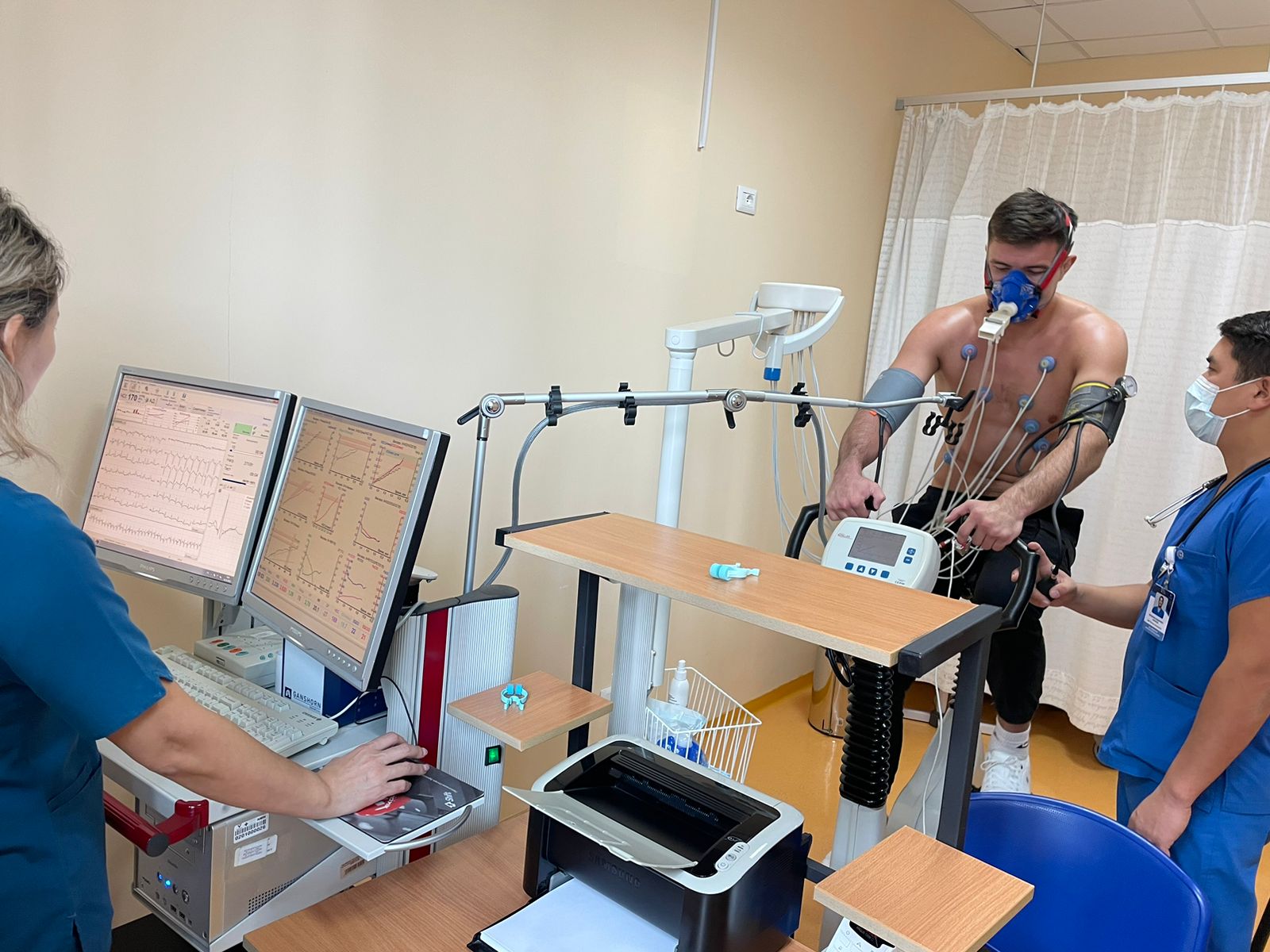 АО «Национальный научный кардиохирургический центр» (г.Астана)
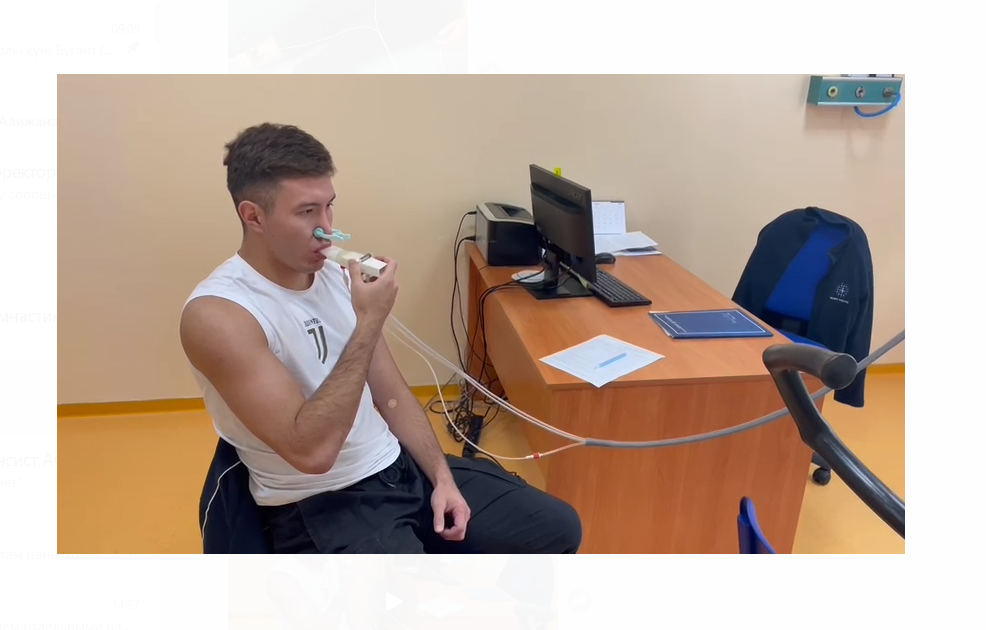 Обследования медико-биологической направленности 
спортсменов по казах курес 
(экспериментальная и контрольная группы)
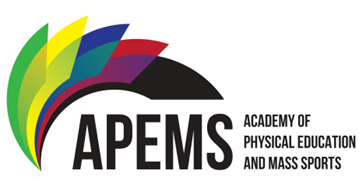 Ассоциация «Qazaq kuresi»
РГКП «Центр олимпийской подготовки по видам борьбы»
Сотрудничество
в рамках реализации научного проекта
Дворец единоборств «Jekpe-Jek» им. Ж.Ушкемпирова
Телеканалы
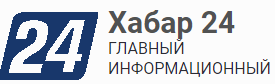 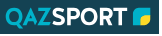 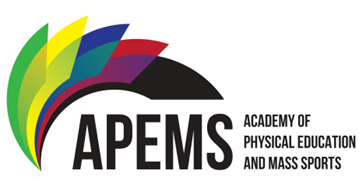 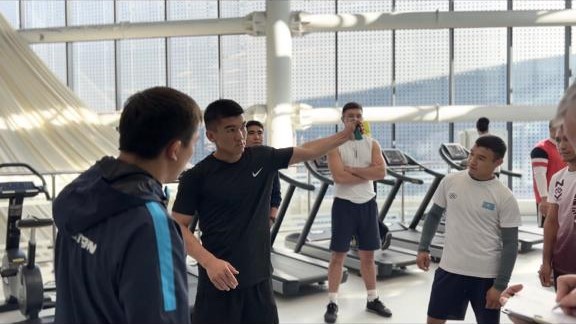 Дворец
единоборств «Jekpe-Jek»
им. Ж.Ушкемпирова
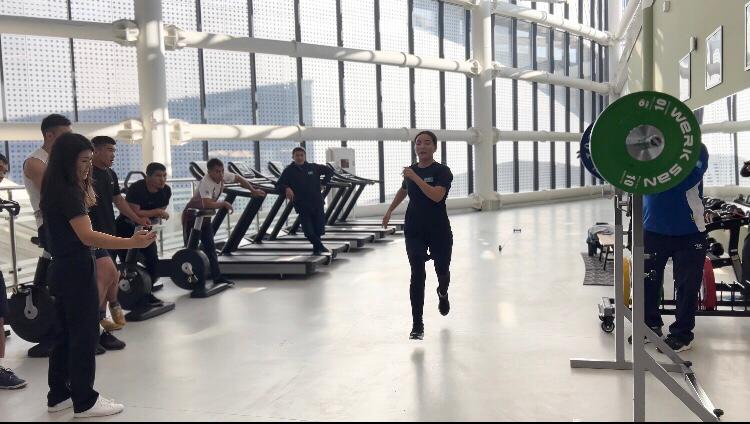 Тестирование общей и специальной физической подготовки спортсменов 
по казах курес
                                       9-11 октября 2023 г.
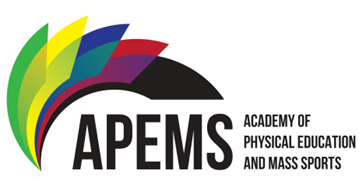 Курс повышения квалификации тренеров по казах курес  (9-11 октября 2023 г.)
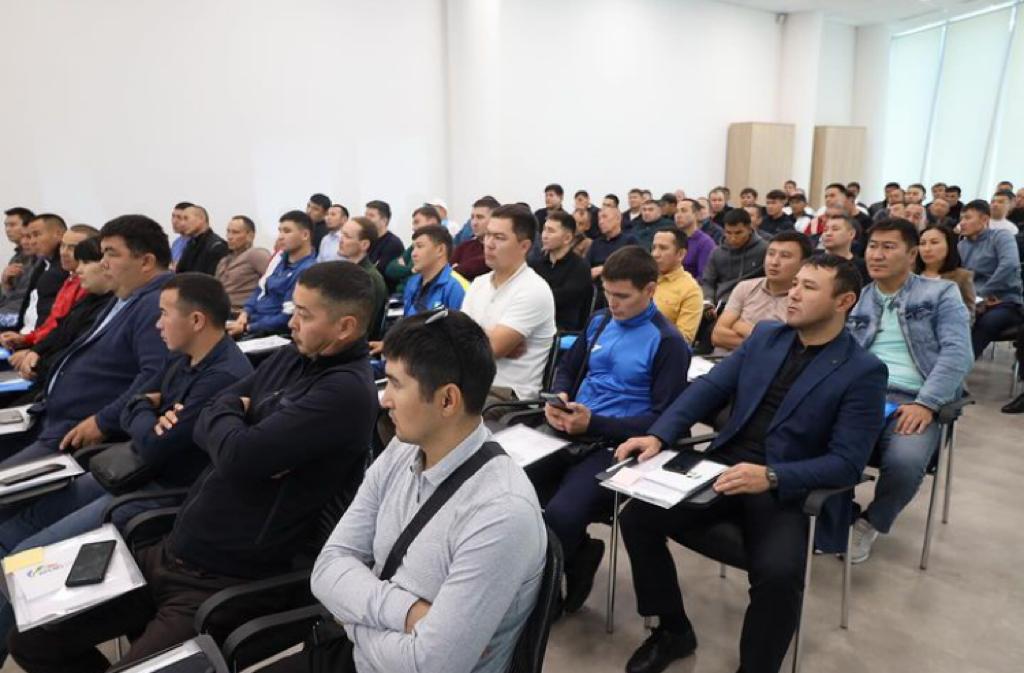 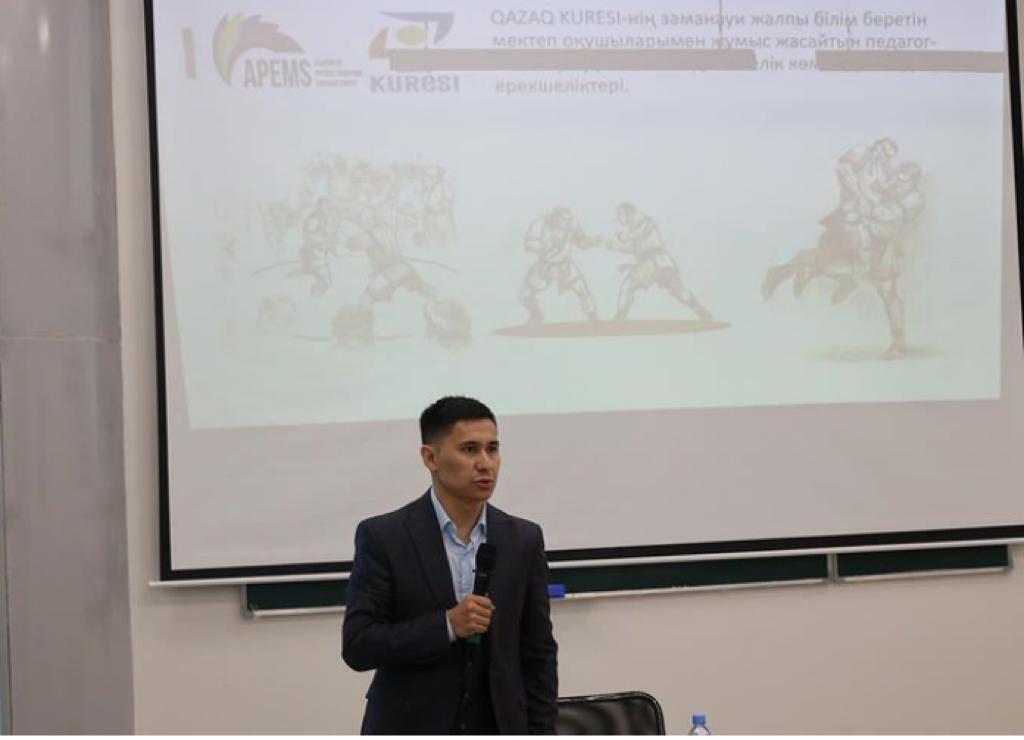 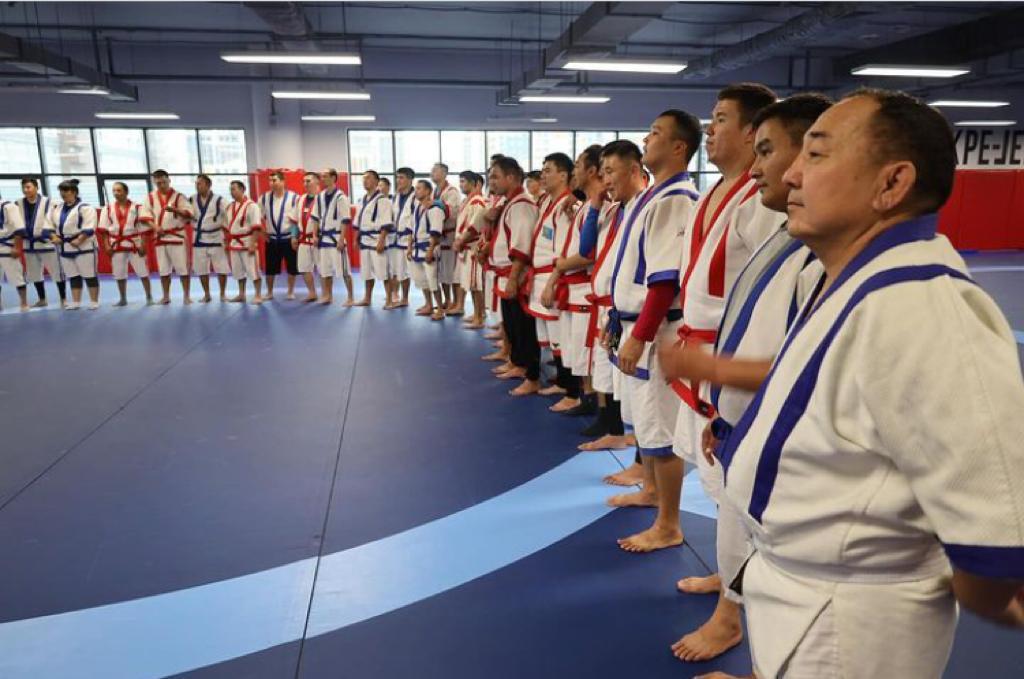 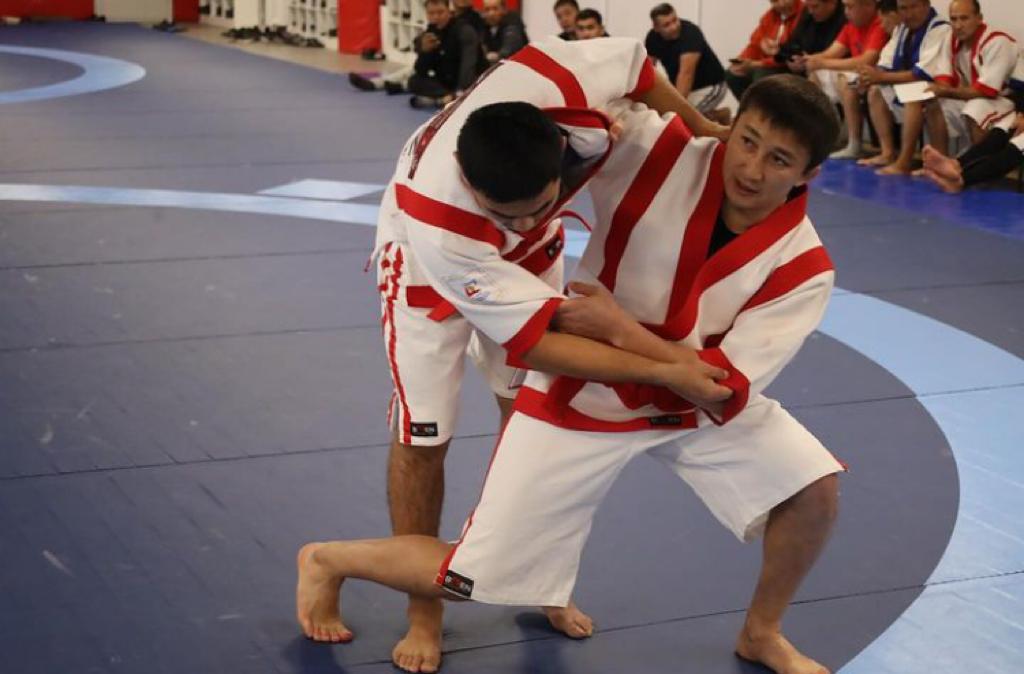 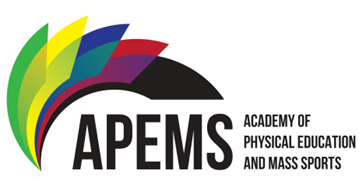 Исследования в области социальных и гуманитарных наук
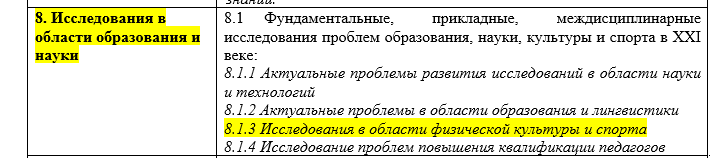 Учёные в составах Национальных научных советов: 

Ботагариев Тулеген Амиржанович – д.п.н., профессор (АРУ им.Жубанова)

Дошыбеков Айдын Багдатович – доктор PhD  (КазАСТ)

Ильин Илья Александрович - доктор PhD
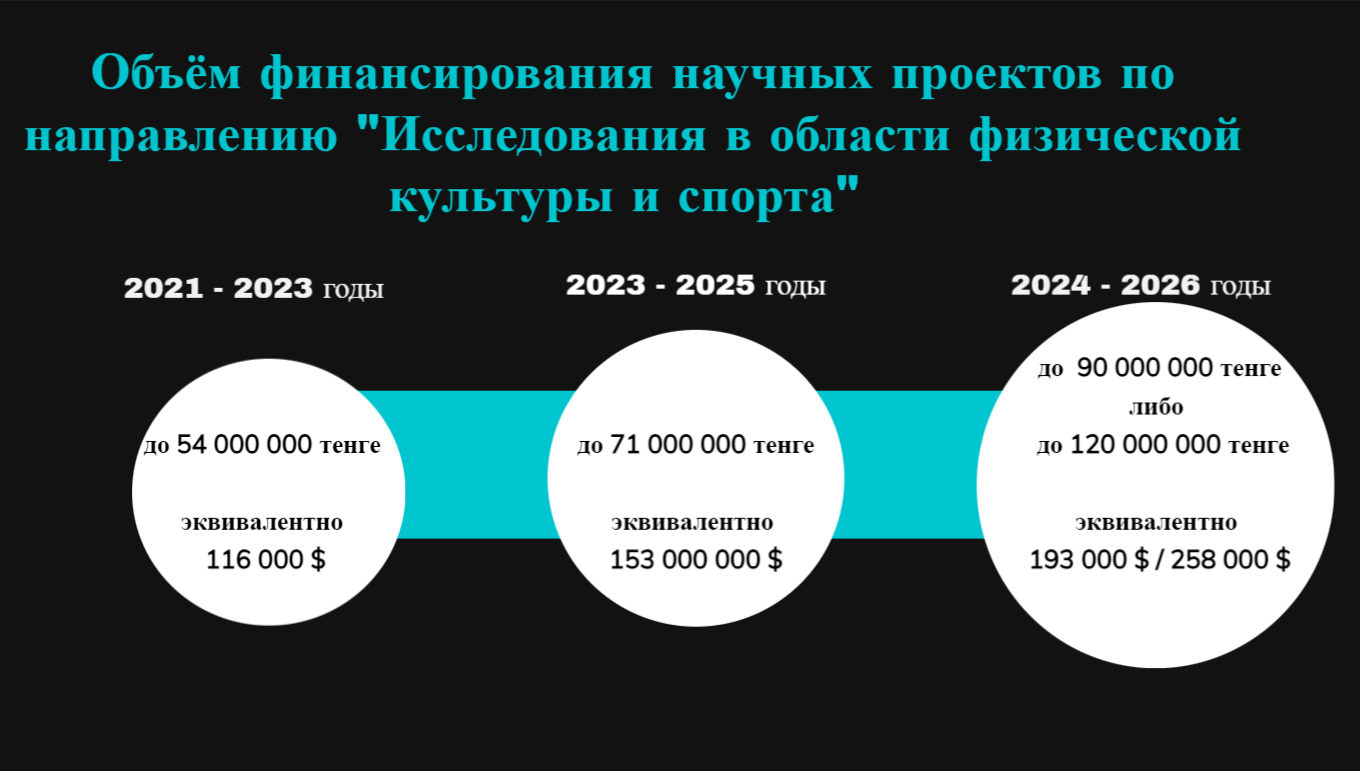 Развитие деятельности APEMS по реализации научных проектов
Освещение работ в рамках реализации научного проекта посредством социальных сетей, на сайте вуза

Привлечение к определенным видам исследовательских работ студентов APEMS

Проведение обучающих семинаров для ППС APEMS с целью мотивирования к научной-исследовательской деятельности и изучения основных положений при разработке и реализации научных проектов с различными источниками финансирования 

Сотрудничество с казахстанскими и зарубежными организациями

Определение актуальных проблем в области ФКиС посредством коммуникации с тренерами, спортсменами, методистами по спорту, спортивными функционерами / топ менеджерами, гражданами РК, занимающихся ФКиС на любительском уровне для ППС и
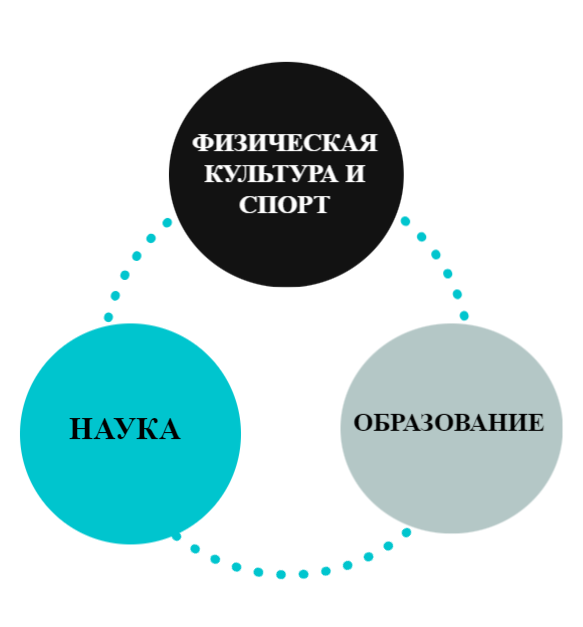 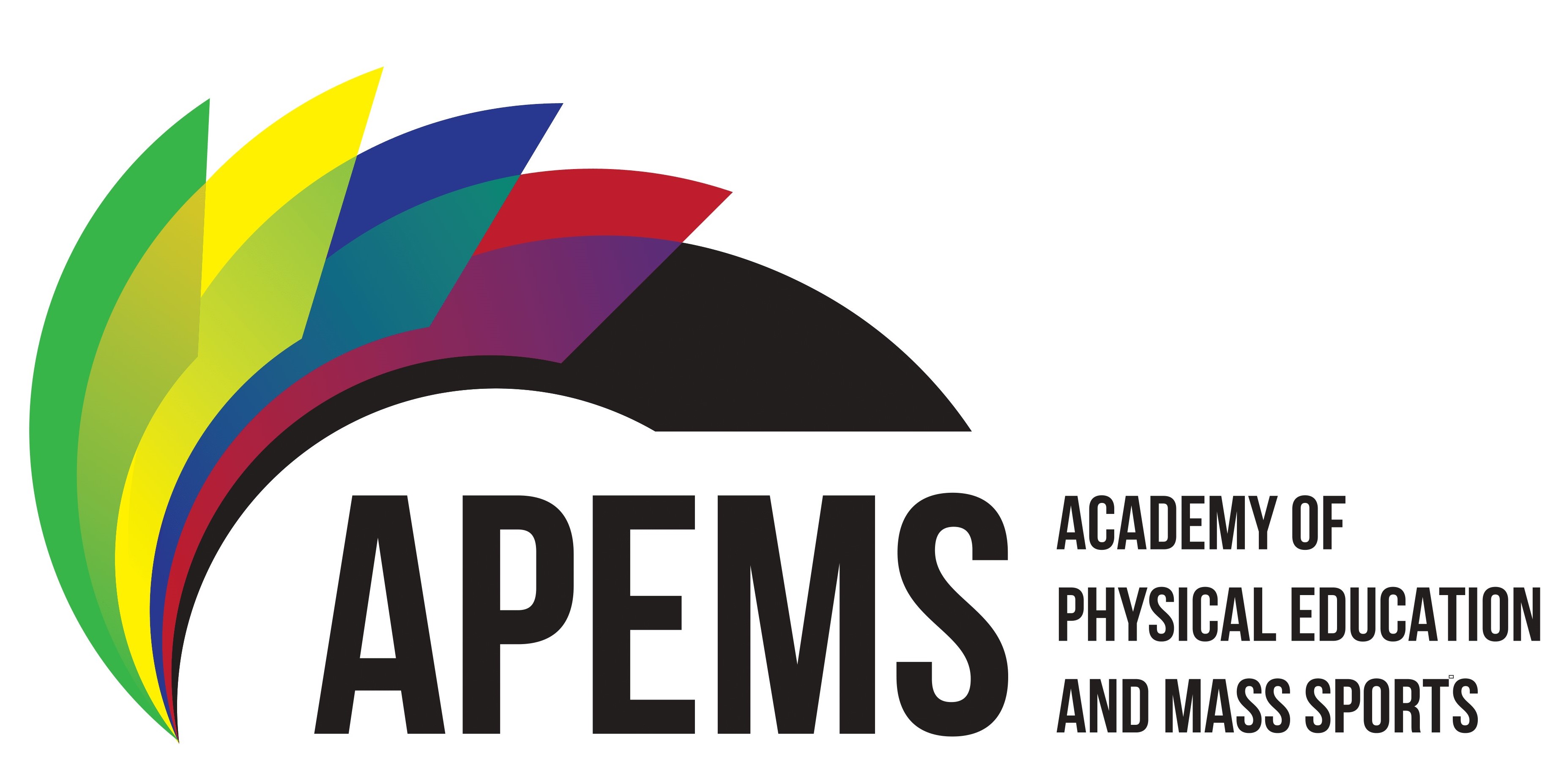 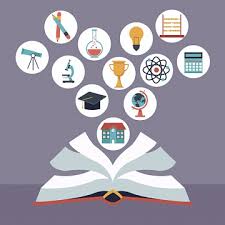 БЛАГОДАРИМ ЗА ВНИМАНИЕ!